«Приозерск қаласының №1 ЖОББМ»КММ
Қатты денелердегі қысым
7 «В» сынып



Физика пәнінің мұғалімі: Джантасова Г.Т

2017 – 2018 оқу жылы
Сабақтың мақсаты:
Қысым ұғымын түсініп, оны өмірде қолданылуына мысалдар келтіре алу және есептер шығарғанда қолдана білу.
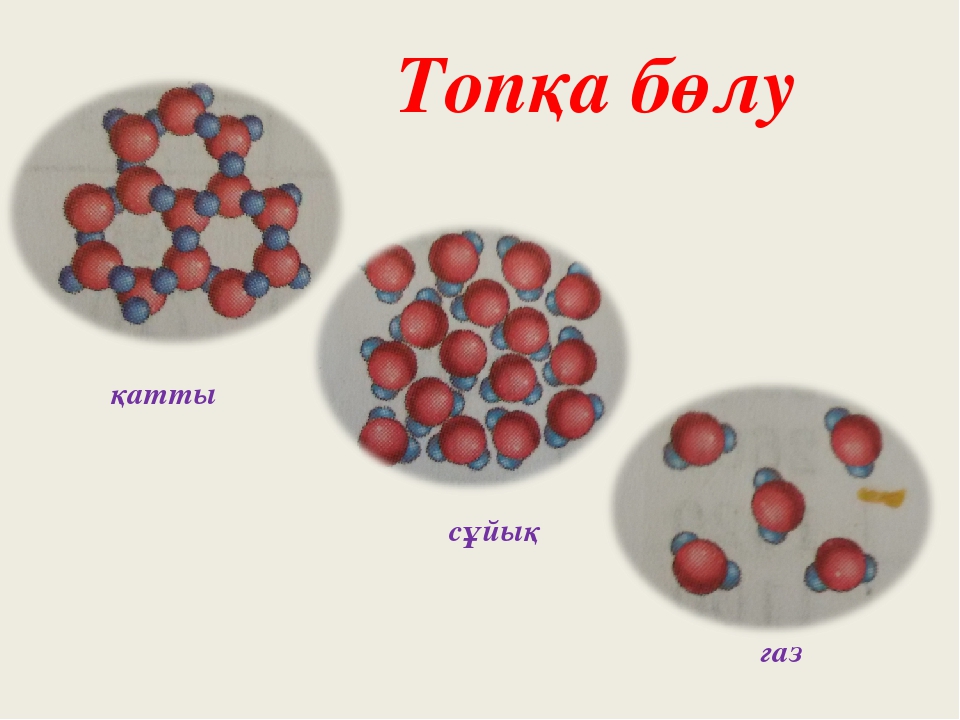 Үй тапсырмасы:
« Ашық микрофон»
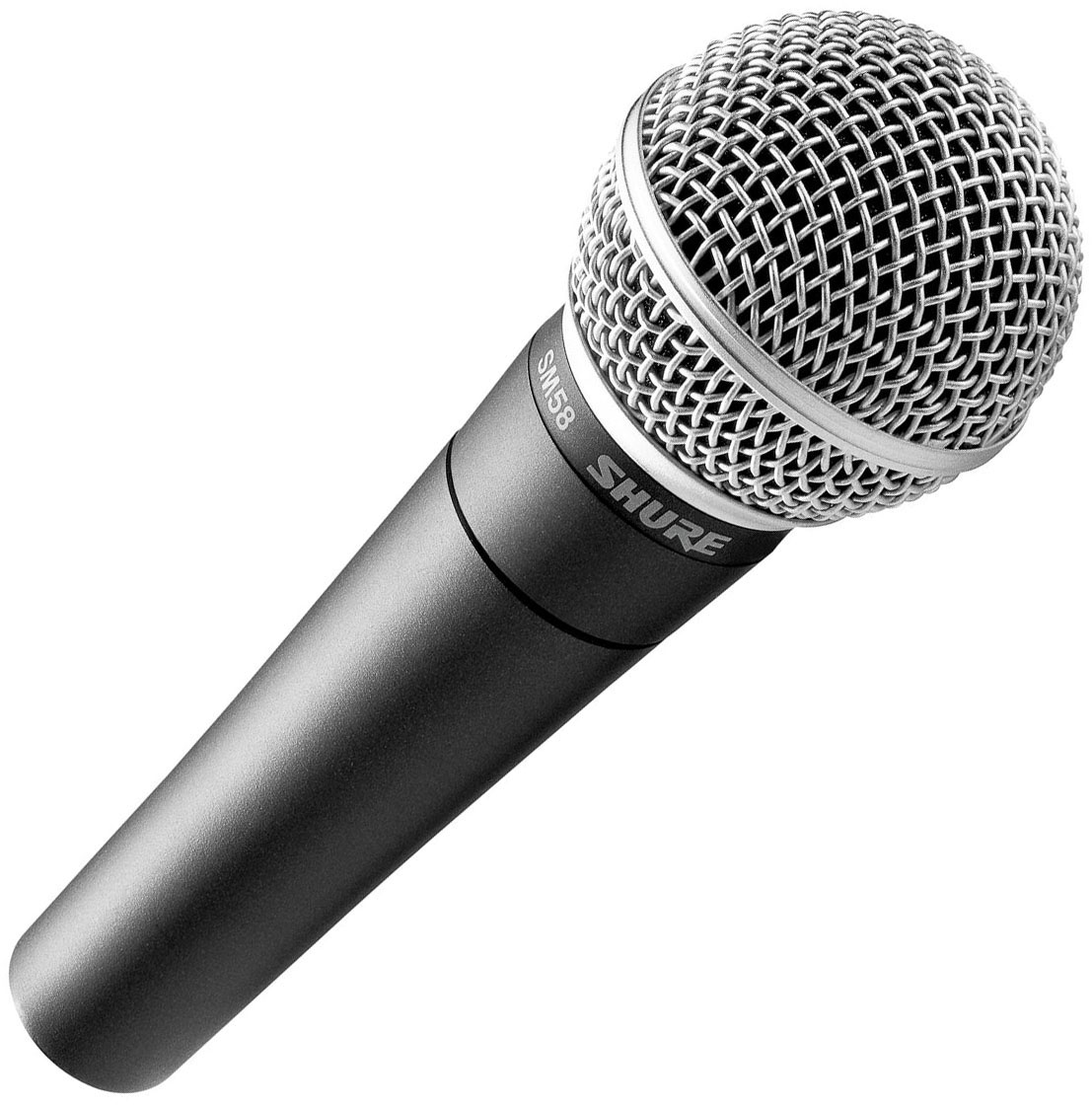 Қатты денені құрайтын молекулалардың белгілі бір ретпен орналасуы, өзіне түсірілген қысымды тартады.
	Белгілі бір бетке түсетін күш әрекетінің нәтижесін  сипаттайтын шама ҚЫСЫМ деп аталады. 
	Қысым бетке перпендикуляр бағытта әрекет ететін күштің осы беттің ауданына  қатынасымен анықталады.
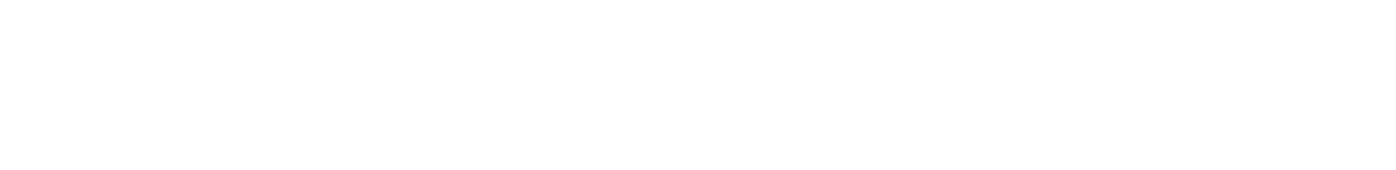 ХБЖ да қысым паскальмен өлшенеді.
«Тәжірибеңмен бөліс»
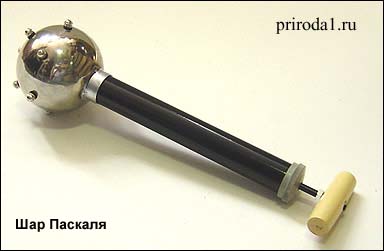 Bilimland интернет ресурснан видео
«Жұмыла көтерген жүк жеңіл»
Қысым тобына  «Физикалық                     суреттер сөйлейді»

Сұйық тобына    «Қысым»

Газ тобына  «Заттың әр түрлі күйлерінің қасиеттері»
«Есептер банкасы»
1.Массасы 45 кг болатын баланың ауданы 300 см2 еденге түсіретін қысымын табыңдар?

2. Күйтабаққа ине 0,27 Н күшпен әрекет етеді. Егер иненің ұшының ауданы 0,003м2 болса, онда күйтабаққа түсіретін қысым қандай?

3. Бетке 45 кН күш түсіріп 2 кПа қысым    алсақ, ауданы қандай болмақ?
«Лездеме» әдісіКесте толтыру
«Менен сұрақ, сенен жауап»
1.Қысым дегеніміз не?
2.Қысымның формуласы?
3.Қысымның өлшем бірлігі?
4.Қысымның қандай бірліктерін білесіңдер?
5.Қысым ұғымын қай ғалым ашқан
«Пошта, почта, email» әдісі
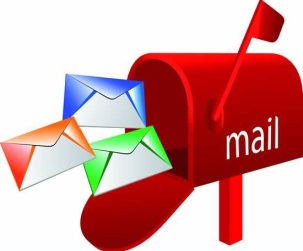